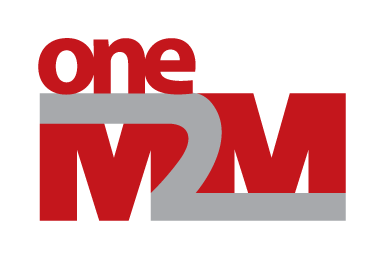 WG5 – MAS#32 Status Report
Group Name: WG5 MAS (Management, Abstraction & Semantics)
Source: Yongjing Zhang (Huawei, WG5 Chair)
Meeting Date: 2017-11-13 to 2017-11-17
Executive Highlights
Freeze stage 3 of R3 as planned (mostly on semantics and device abstraction): 
TS-0023, TS-0034,  TS-0012, TS-0030, TR-0033  ask for edithelp
TS-0001, TS-0004 jointly with ARC/PRO
MNT (bug-fix/cleanup) on device management, including the update of TS-0005 to align with TS-0022 and OMA LwM2M. 
Successful joint workshop with CIM, with follow-up discussion on the next steps (e.g. concrete use cases and message flows to investigate the interaction between oneM2M and CIM)
R4 topics warming up on Industrial information modeling and semantics, Vehicular information modeling, SDT4.0, etc.
Semantic interoperability/conformance test planned jointly with TST
Issues for DECISION in TP
TP approval 
CR pack TS-0005 R3
TP-2017-0333
CR pack TS-0012 R3
TP-2017-0334
CR pack TS-0023 R3
TP-2017-0335
CR pack TS-0022 R2A
TP-2017-0340
3
Issues for INFORMATION in TP
Sessions: 
4 dedicated
1 ad-hoc
2 joint with REQ
2 joint with ARC
3 joint with PRO
1 joint with TST
1 joint with SEC
Contributions (See the latest rev of MAS-2017-0244)
~100 treated (incl. revs)
36 Agreed
4
Issues for INFORMATION in TP
Meeting Objectives review
FREEZE R3 
FREEZE Stage 3 of WI-0053 Rel-3 Enhancements on Semantic Support 
FREEZE Stage 3 of WI-0063 - Release 3 Enhancements on Base Ontology & Generic Interworking
FREEZE Stage 3 of WI-0056 - Evolution of Proximal IoT Interworking 
Progress interworking WIs (Modbus, OSGi etc.) (joint with ARC)
R2 Testing
Progress WI-0060 – Interoperability Testing Rel-2 on Semantics (joint with TST)
Start R4 
Progress WI-0057 - Industrial Domain Information Model Mapping & Semantics Support
Discussion on Vehicular Information Modeling (joint with REQ)
SDT 4.0 discussion
MNT/STE
TS-0005 (OMA) alignment with TS-0022 (field device configuration)
Joint workshop with ETSI ISG CIM
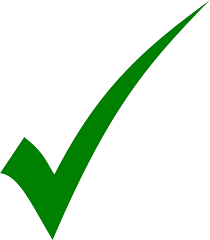  95%
 95%
 85%
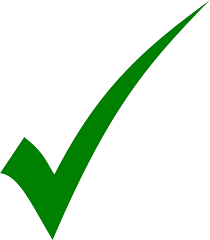 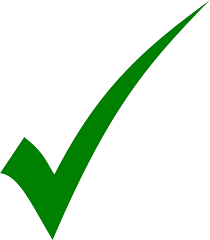 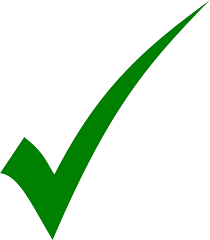 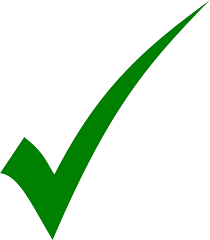 5
[Speaker Notes: TS-0023: 71 ModuleClasses and 13 Device models]
Open Action Items
6
Next Steps
Rel-3 ratification at TP#33
WI-0056 - Evolution of Proximal IoT Interworking
WI-0063 - Rel-3 Enhancements on Base Ontology & Generic Interworking
WI-0053 - Rel-3 Enhancements on Semantic Support
Semantic Conformance/Interoperability Test
R4 Warming up 
WI-0070 – Disaster Alert Service Enabler
WI-0075 – Industrial Information Model Mapping and Semantic Support
WI-0071 – W3C WoT Interworking
new WI for SDT 4.0?  
new WI for Vehicular Information Modeling (mapping)?
new WI related to CIM?
MNT
TS-0006 bugfix, OMNA registration, …
7
Next Meetings / Calls
Conference Calls
MAS#32.1:	 Dec 4 (Monday), 2017 UTC 13:00-14:30
(potential joint call with CIM – keep tuned)

Face-to-Face
MAS#33: 	 Jan 15-19, 2018, Geneva, Switzerland
8
Thank You!